Fit & Lean in 2014
OVERVIEW
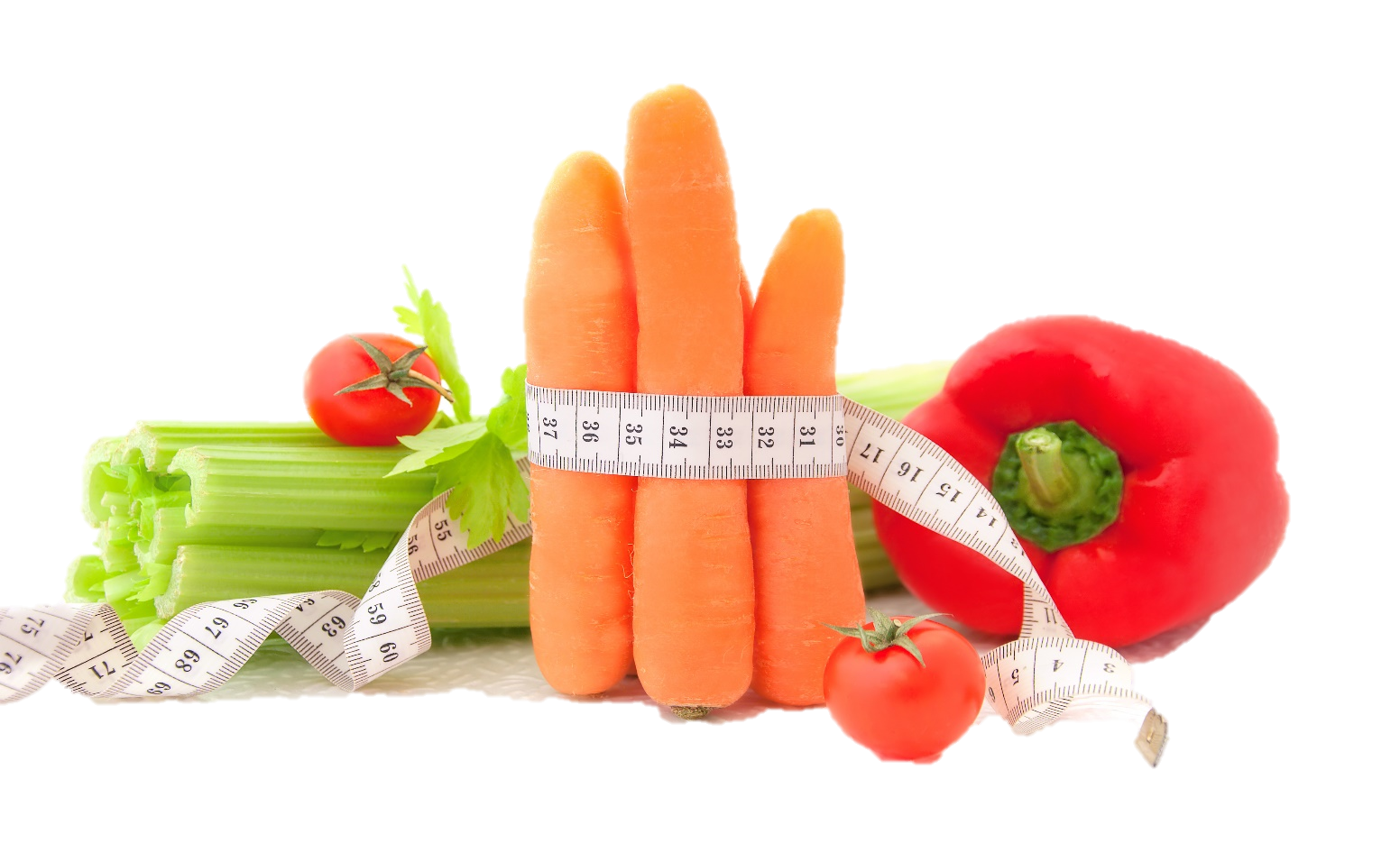 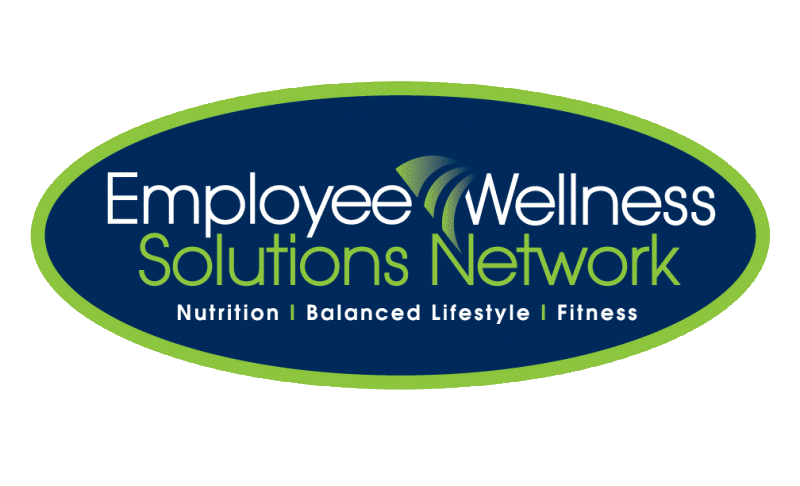 www.EWSNetwork.com
What is it?
Weight Management Program

8-weeks [9th week wrap up and potluck]
1230-1 and 1-130

Measurements – done today…
Weekly, done by you
Final in week 8/9

Goals and Subgoals

Weekly Accountability Materials
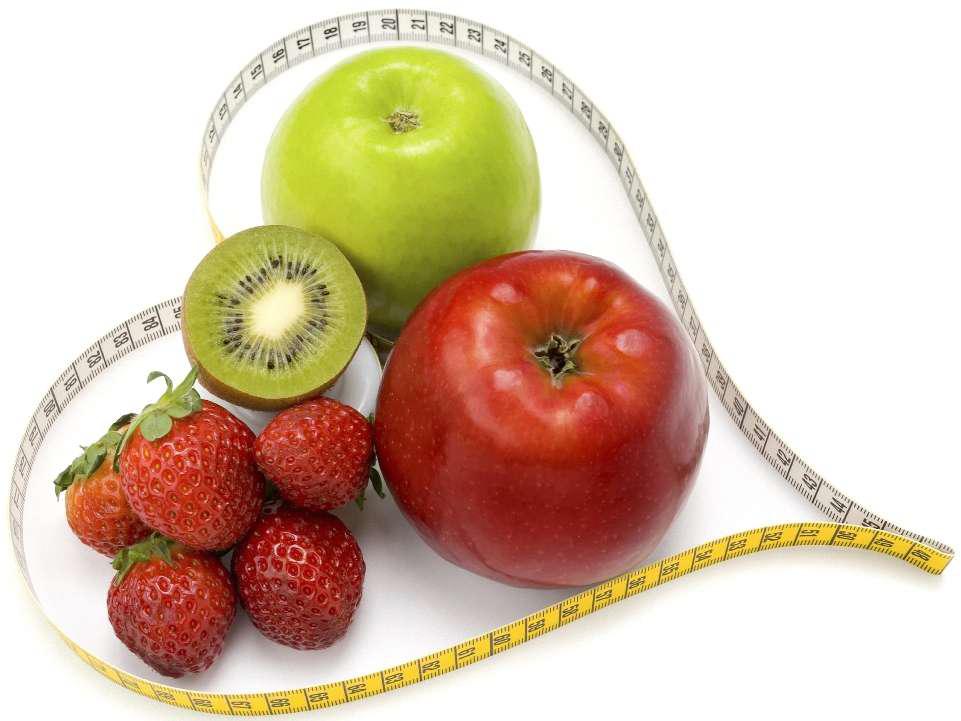 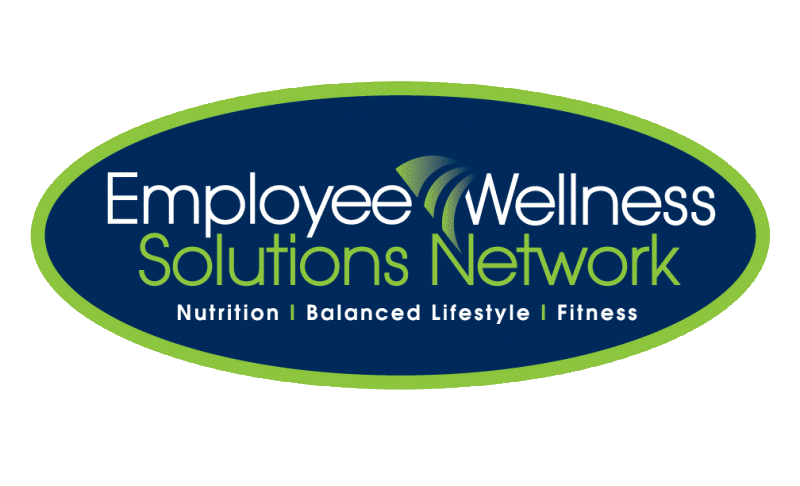 Week1
Getting Started
Personal Commitment Worksheet
Getting Support Worksheet
Food Diary
Basal Metabolic Rate and Heart Rate
Goal Worksheet
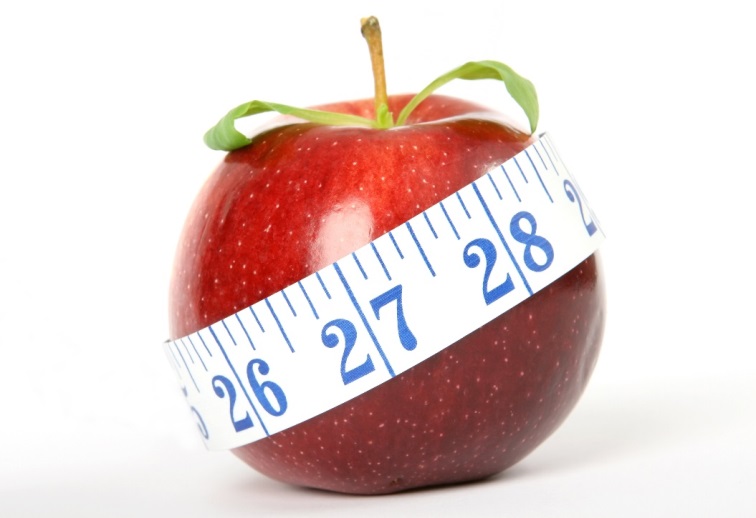 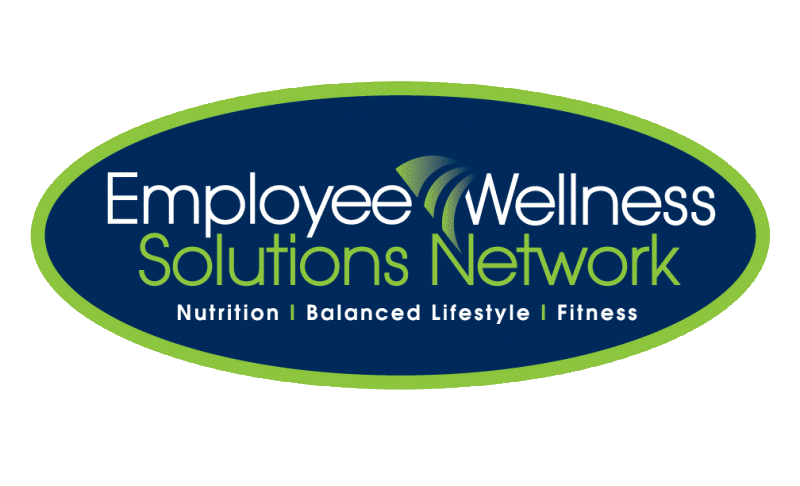 Week 2
Smart Food Choices and Meal Planning
Glycemic Index
Building Health Meals and Snacks
Meal Planner Worksheet
1500cal and 1800cal Meal Plans
Goal Worksheet
Recipes
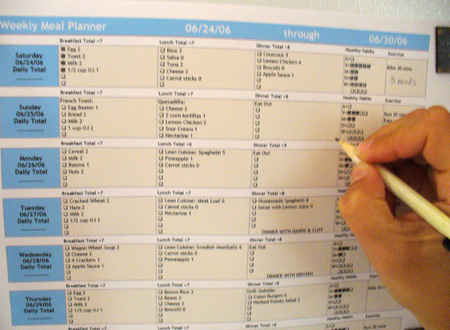 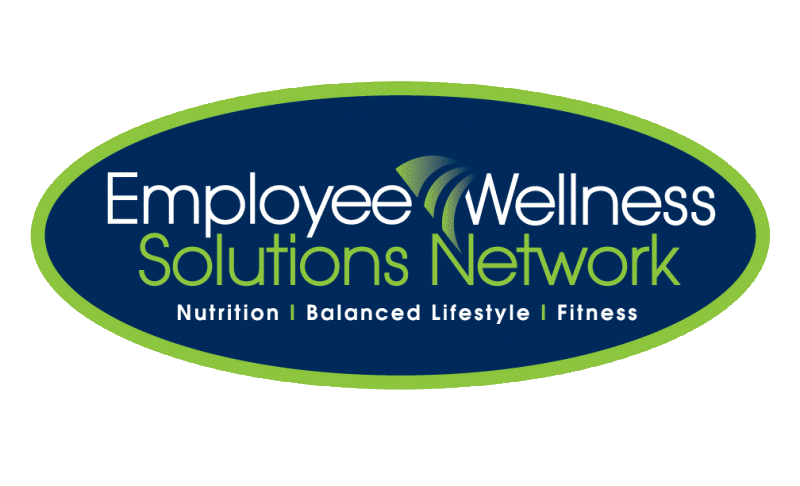 Week 3
Becoming an Educated Eater
Portion Control and Timing
Healthy Eating on a Budget
Reading Food Labels
Food Label Worksheet
Goal Worksheet
Recipes
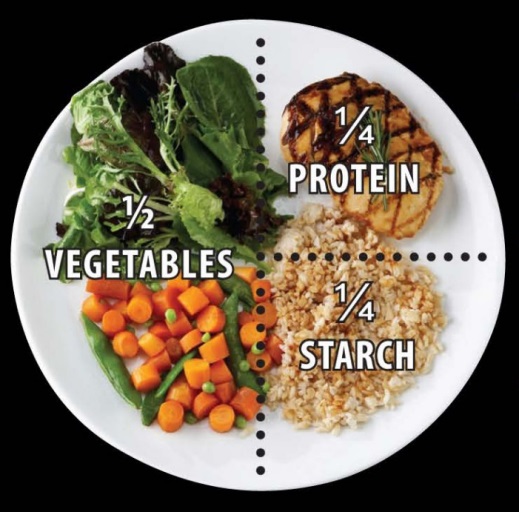 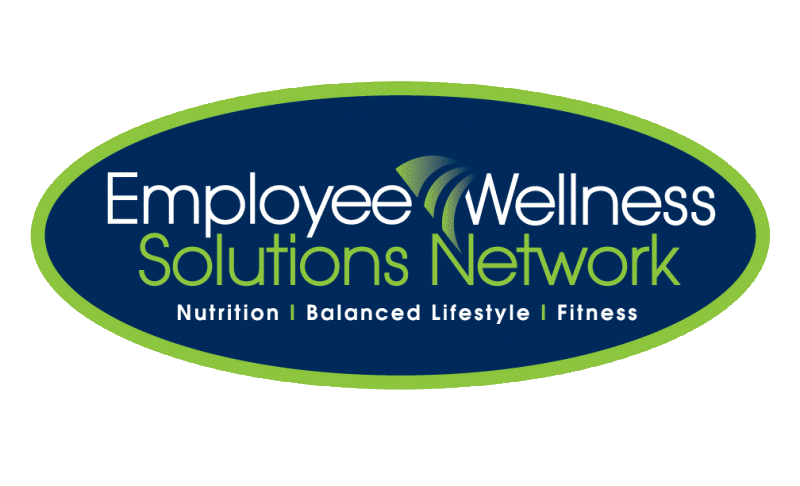 Week 4
Getting Active
Fitness Self-Assessment
Basic Cardio Guidelines
Rating of Perceived Exertion
Strength Training Guidelines
Strength Training Moves
Fitness Tips for Busy Lives
Staying Hydrated
Goal Worksheet
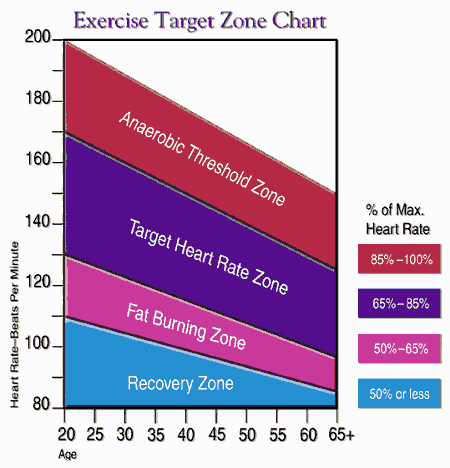 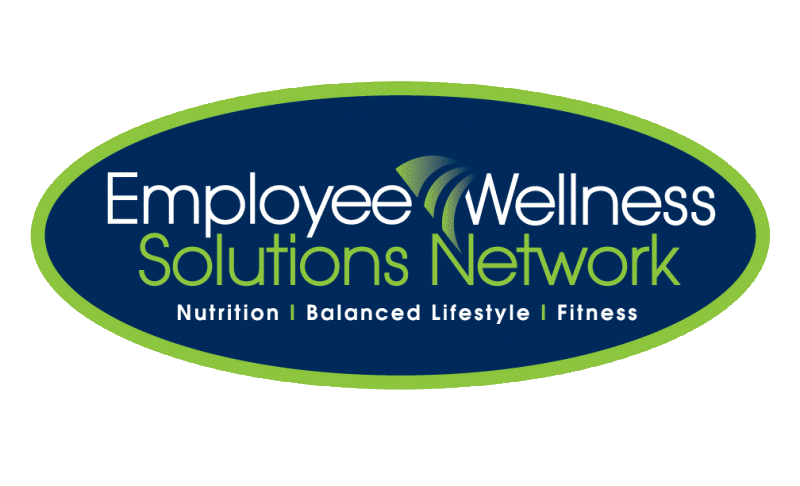 Week 5
Staying Motivated
Positive Affirmations
Art of Gratitude
Gratitude Journal
Importance of Sleep
Goal Worksheet
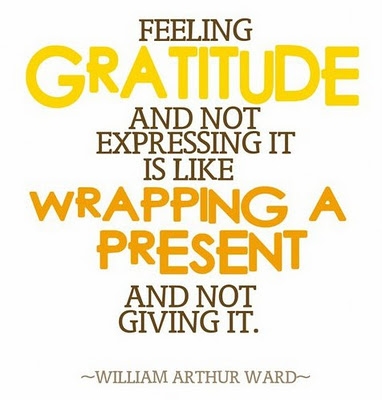 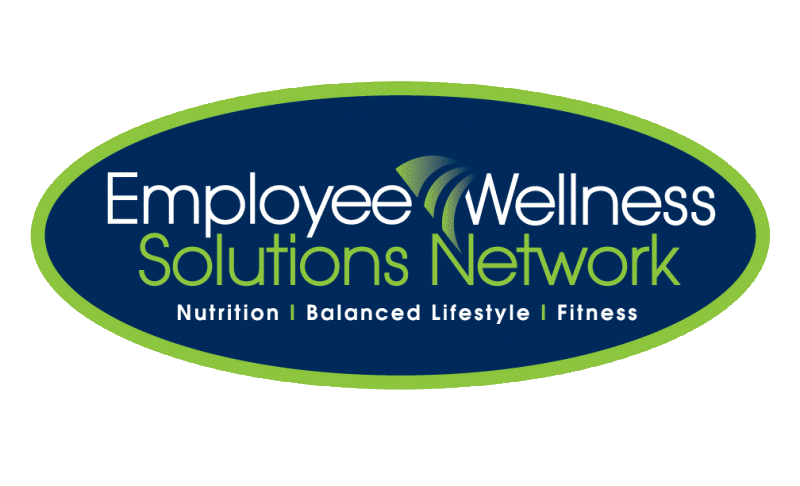 Week 6
Adapting Your Kitchen and Recipes
Kitchen Makeover Tips
Recipe Box Makeover Tips
Recipes
Goal Worksheet
Group Workout
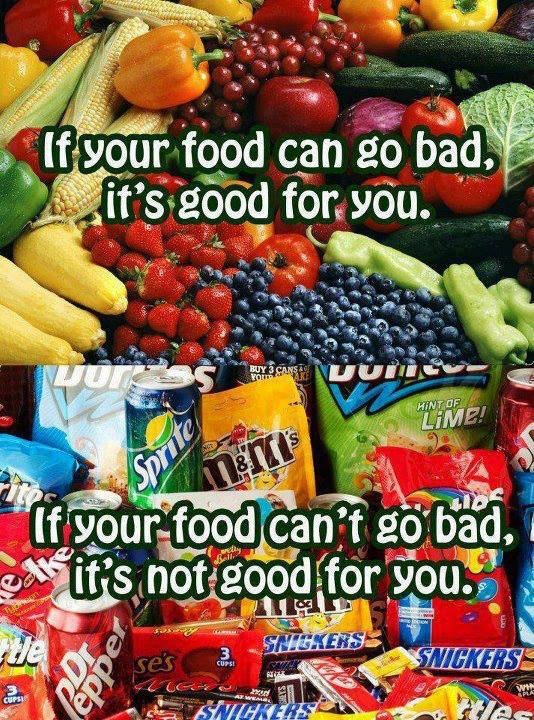 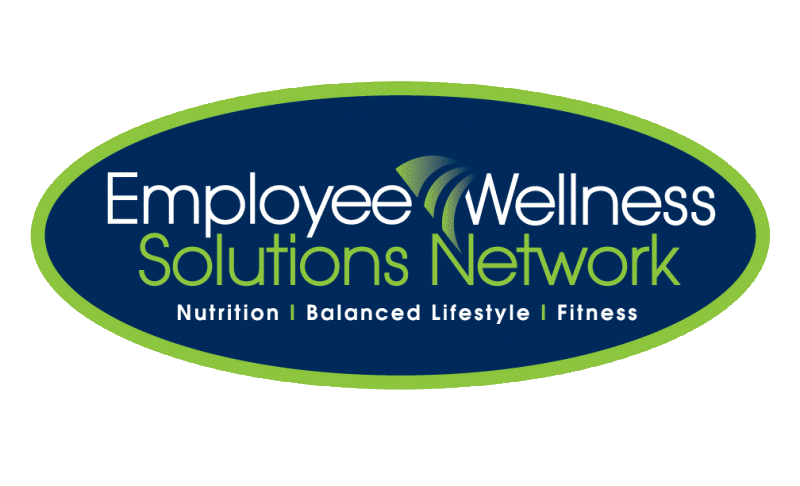 Week 7
Super and Resources
Healthy Lifestyle Apps and Online Resources
Goal Worksheet
Group Workout
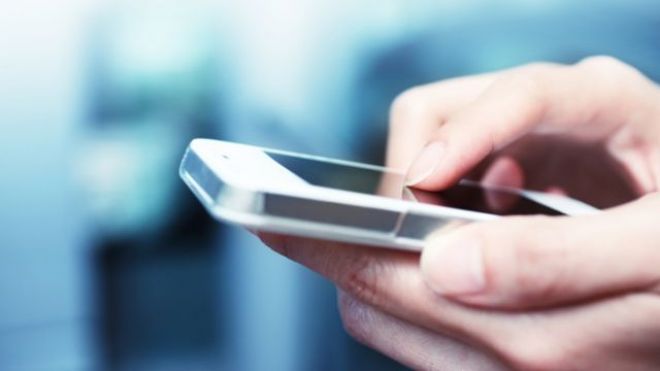 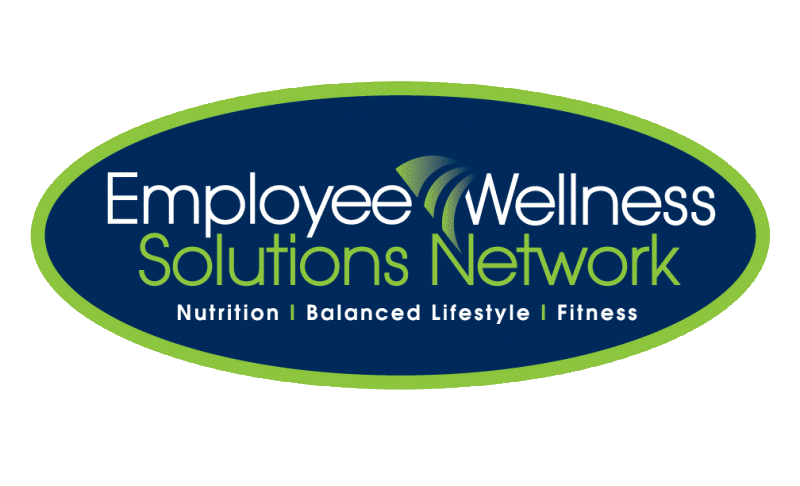 Week 8
Preparing for Maintenance
Goal Worksheet
Final Measurements
Healthy Potluck…or week #9….
Certificates of Achievement
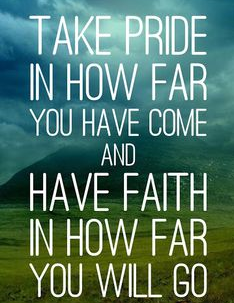 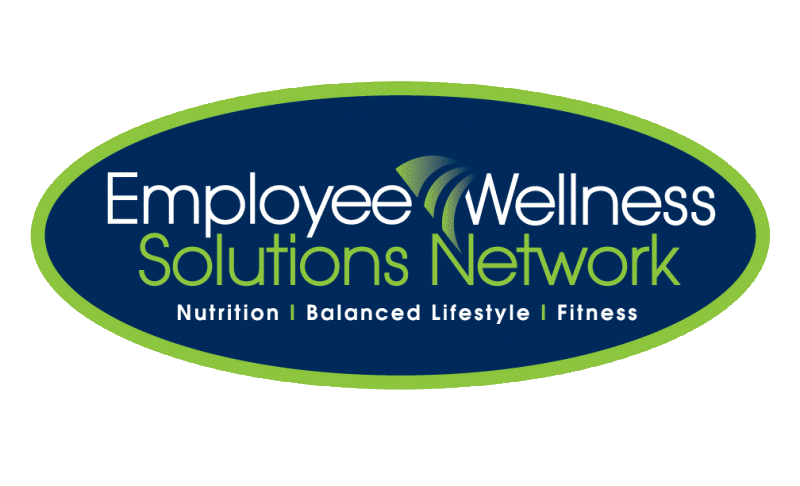